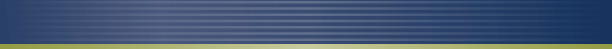 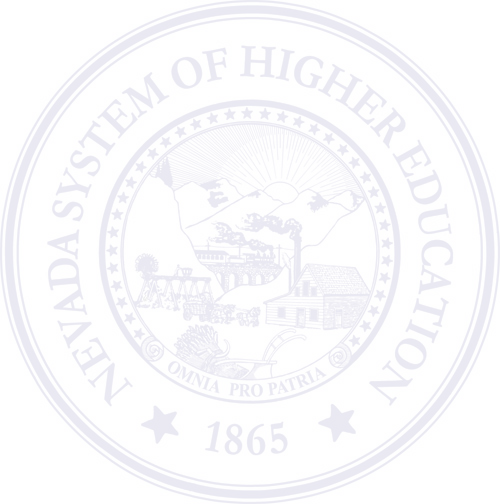 NSHE
New Legislator Briefing
December 10, 2014
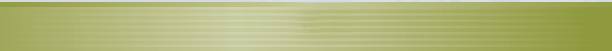 1
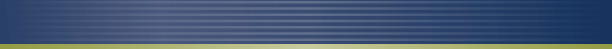 Today’s Presentation
NSHE Overview 	
Who we are, what we do, and where we are heading 

NSHE Accountability and Performance
Closing the Achievement Gap 
Creating opportunities for student success 

Workforce Development
Skills Certificates
Workforce Alignment 

Grants and Sponsored Projects 

Nevada’s Future 	
Reinvestment in Higher Education 
2015 Legislative Priorities
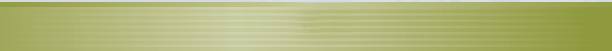 2
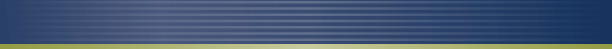 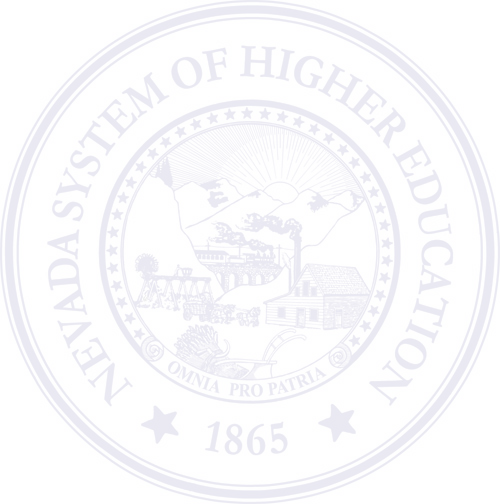 NSHE Overview
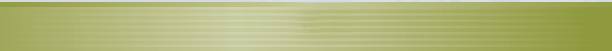 3
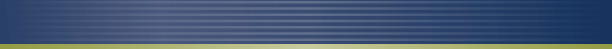 NSHE OVERVIEW
NSHE Administration
Eight institutions serving more than 106,000 students, 5,600 faculty, governed by a 13-member elected Board of Regents
Nevada Board of Regents
Kevin J. Page, Chair
Rick Trachok, Vice Chair
Dr. Andrea Anderson
Robert J. Blakely
Cedric Crear
Mark W. Doubrava, M.D.
Jason Geddes, Ph.D.
Ron Knecht
James Dean Leavitt
Kevin C. Melcher
Dr. Jack Lund Schofield
Allison Stephens
Michael B. Wixom
System Administration
Daniel J. Klaich, Chancellor

NSHE Presidents
Mr. Chester Burton (WNC)
Dr. Mark Curtis (GBC) 
Dr. Marc Johnson (UNR)
Mr. Bart Patterson (NSC)
Dr. Michael Richards (CSN) 
Dr. Maria Sheehan (TMCC)
Mr. Donald Snyder (UNLV) 
Dr. Stephen Wells (DRI)
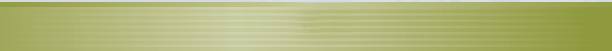 4
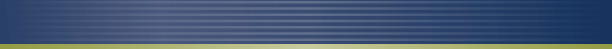 NSHE OVERVIEW
Two Research Universities (UNLV & UNR)
Offer education from the baccalaureate through the master’s and doctoral levels
Provide comprehensive research opportunities
Strive to make significant contributions to new knowledge, economic development and the culture of the state
Combined preliminary student headcount of 47,949 in Fall 2014

One State College (NSC)
Established to provide four-year degrees that meet critical shortage areas in Nevada’s workforce (nursing & teaching)
Preliminary student headcount of 3,555 students in Fall 2014
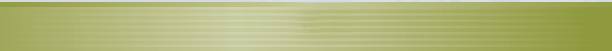 5
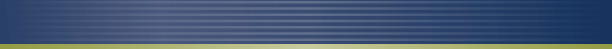 NSHE OVERVIEW
Four Community Colleges (CSN, GBC, TMCC, WNC)
Comprehensive community colleges offering two-year associate degrees including transfer and occupational programs
Opportunity to offer select baccalaureate degrees (GBC); dental hygiene (CSN); construction technology (WNC)
Offer remedial/developmental education 
Provide occupational training and certification
Encourage continued education and personal enrichment
Nevada College Collaborative: formed to identify opportunities for shared services, manage talent sharing, and facilitate collaborative purchasing that will help the colleges utilize scarce resources more effectively and efficiently. 
Combined preliminary student headcount of 55,286 in Fall 2014
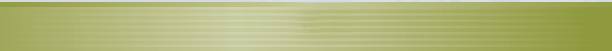 6
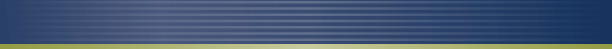 NSHE OVERVIEW
One Research Institute (DRI)

Environmental research arm of the NSHE 
Global leader in conducting cutting-edge applied research in air, land and life, and water quality across Nevada, the United States and on every continent
Engages in fundamental and problem-oriented research within an entrepreneurial and academic culture
Partner with IBM and other stakeholders in the Nevada Center of Excellence (COE) which explores water issues while improving Nevada’s economic diversification and expansion, and workforce development 
Conducts more than $50 million in environmental research each year 
Employs more than 350 research faculty and support staff
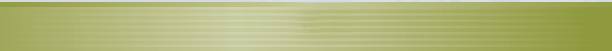 7
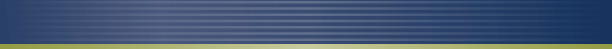 NSHE OVERVIEW
Student Headcount Distribution
Preliminary Fall 2014
Headcount Enrollment: Students enrolled in at least one credit course.

Community colleges comprise 52 percent of preliminary total headcount enrollment in Fall 2014
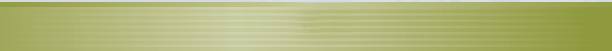 8
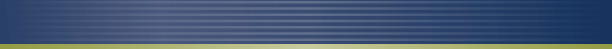 NSHE OVERVIEW
Student FTE Distribution
Preliminary Fall 2014
Full-time Equivalent (FTE): Measure of student workload

One FTE is equal to student enrollment in 15 undergraduate, 12 master’s, or 9 doctoral academic credit hours per semester.

The universities comprise 54 percent of system FTE in Fall 2014.
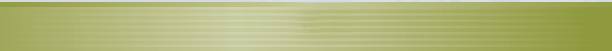 9
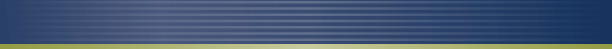 NSHE OVERVIEW
FY 2009 Legislatively Approved Budget 
FY 2010 Actual Revenue; GF appropriation includes ARRA Funding
FY 2011 – FY 2014 Actual GF and Student Revenue
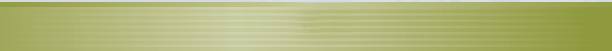 10
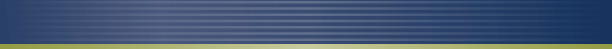 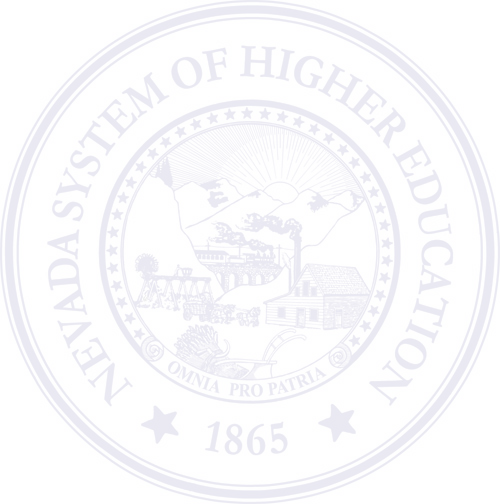 Highlighting NSHE
Accountability & Performance
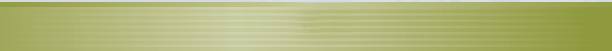 11
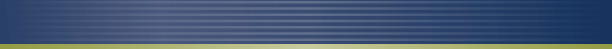 ACCOUNTABILITY & PERFORMANCE
Complete College America
For a strong economy, the skills gap must be closed.






Complete College America is an alliance of states committed to significantly increasing the number of students successfully completing college and achieving degrees and credentials of value in the labor market and closing attainment gaps for traditionally underrepresented populations by 2020.
58%
By 2020, jobs in Nevada requiring a career certificate or college degree
28%
Nevada adults who currently have an associate degree or higher
30%
The Skills Gap
Source:  Time is the Enemy, Complete College America, 2011
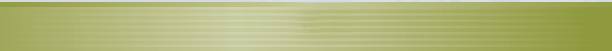 12
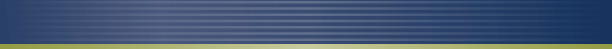 ACCOUNTABILITY & PERFORMANCE
Number of Degrees and Certificates Awarded
Note:  Figures do not include master’s, doctoral, first-professional degrees and post-baccalaureate certificates.  Bachelor’s degrees with second majors are counted only once.
Source:  IPEDS
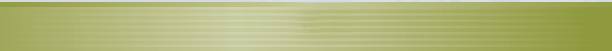 13
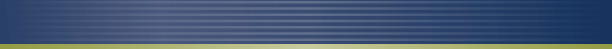 ACCOUNTABILITY & PERFORMANCE
Skills Certificates – A New Reporting Measure
Certificates of less than 30 credit hours

Provide preparation necessary to test for state, national or industry recognized certifications

Examples:  American Welding Society, National Institute for Automotive Service Excellence, Commission on Dietetic Registration

Portable and stackable credentials
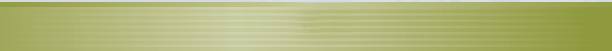 14
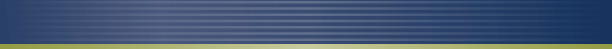 ACCOUNTABILITY & PERFORMANCE
Closing the Gap
Enrollment Gap
All Enrollments by Category
Achievement Gap
All Awards Conferred
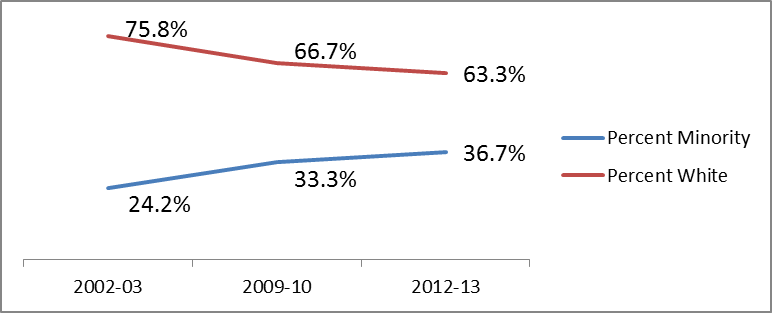 In the last decade, NSHE made notable progress in closing the enrollment gap – across the System more minority students are enrolled than ever before.  More work needs to be done on graduating students of color, but steady progress is being made.
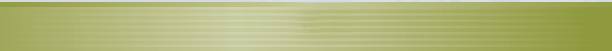 15
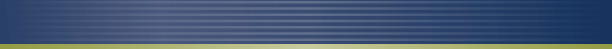 ACCOUNTABILITY & PERFORMANCE
Percent Change in Awards Conferred, 2010 through 2012
Bottom Line: Are we making progress in the first three years of our CCA participation?
  
YES!!!  A 21% increase in awards conferred in the first three years of Complete College America participation --  the policy initiatives and campaigns associated with CCA are making a difference relative to other states and the national average (13.5%)!
Source: NCHEMS, NCES, IPEDS 2009-10, 2011-12 Completions FileAwards include 30+ credit certificates, associates degree, and bachelor’s degrees & includes private institutions.
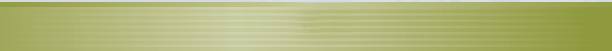 16
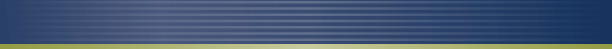 ACCOUNTABILITY & PERFORMANCE
Workforce Alignment and
Nevada’s Economic Development Plan
NSHE offers over 700 degrees and certificate programs that are aligned with the nine industry sectors as identified within Nevada’s 2012 economic development plan 
Over 860 research projects from DRI, UNLV and UNR are aligned with single or multiple industry sectors 
NSHE is an active member within all nine GOED sector councils; NSHE leads the health sector council 
Recent example: NSHE and Tesla
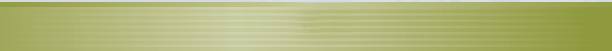 17
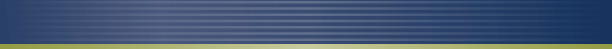 ACCOUNTABILITY & PERFORMANCE
Sponsored Projects
Sponsored Projects: NSHE institutions were awarded $321 Million in FY 2012 
Sponsored Projects: NSHE institutions were awarded $385 Million in FY 2013
Recent FY 2014 award: TAACCCT IV grant, $9.9 Million
Align training needs and increase capacity in the areas of health care, business administration, information technology, transportation and machining 
Expand services provided at Veteran’s Resource Centers
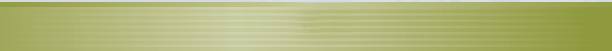 18
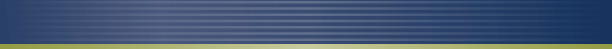 ACCOUNTABILITY & PERFORMANCE
New Funding Formula - Update
Fairly and equitably distribute state general fund (SGF) among all NSHE institutions
Base Formula driven by course completions
Based on weighted student credit hours (WSCH), excluding F grades for non-attendance
Completions by non-residents  are excluded, not funded by SGF
Performance Pool driven by performance metrics
Carve-out SGF during initial 4-year implementation 
Compete against themselves to “earn back” set aside funds
Unearned funds distributed to all schools for need-based financial aid
Formula Set Asides
Small Institution Factor
University O&M of research infrastructure space
DRI Funding Model
Sliding scale based on level of grants and contract activity
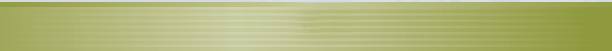 19
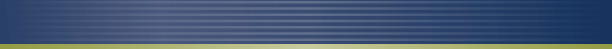 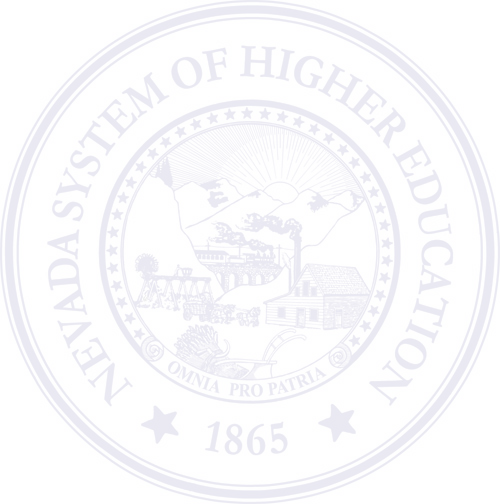 NSHE’s Future
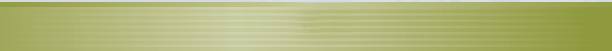 20
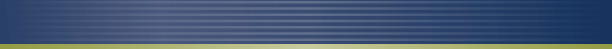 NSHE’S FUTURE
Nevada’s Reinvestment in Higher Education
NSHE 2015 Legislative Priorities
Increase WSCH in New Funding Formula
Over $400 million in budget cuts over last 3 biennia necessitates an increase in the WSCH for all NSHE institutions 
(equivalent increase for DRI) 
Bridge Funding 
GBC and WNC 
William S. Boyd School of Law at UNLV
Expand Public Medical Education
UNLV School of Medicine 
UNSOM, Undergraduate Medical Education 
Graduate Medical Education
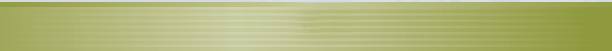 21
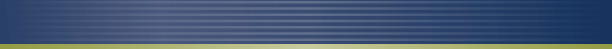 NSHE’S FUTURE
2015 Legislative Priorities
Knowledge Fund - $10M
Workforce Development Fund - $6M
STEM Workforce Challenge Grant Program - $3.5M
Need Based Financial Aid - $5M
Millennium Scholarship Expansion to support “15 to Finish” - $5M - $6.5M
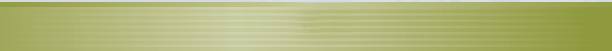 22
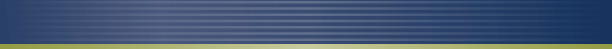 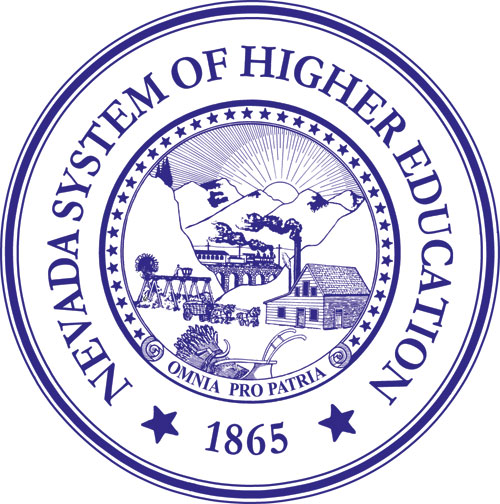 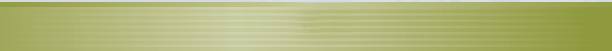 23